Figure 3. Number of users (open squares) and number of jobs (closed circles) in the RAST system. As of September 2013, ...
Nucleic Acids Res, Volume 42, Issue D1, 1 January 2014, Pages D206–D214, https://doi.org/10.1093/nar/gkt1226
The content of this slide may be subject to copyright: please see the slide notes for details.
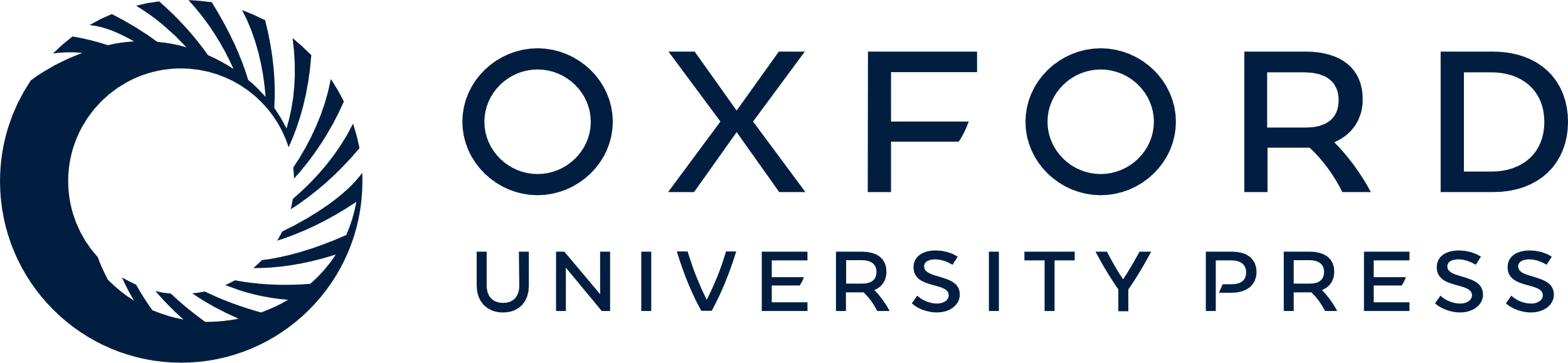 [Speaker Notes: Figure 3. Number of users (open squares) and number of jobs (closed circles) in the RAST system. As of September 2013, there were over 100 000 jobs processed by RAST and >12 000 active users of the system.


Unless provided in the caption above, the following copyright applies to the content of this slide: © The Author(s) 2013. Published by Oxford University Press.This is an Open Access article distributed under the terms of the Creative Commons Attribution License (http://creativecommons.org/licenses/by/3.0/), which permits unrestricted reuse, distribution, and reproduction in any medium, provided the original work is properly cited.]